Creative Infographic
Powerful
Lorem ipsum dolor sit amet, feugiat delicata liberavisse id cum. No quo maiorum intelleget. Mea cu case ludus integre, vide viderer eleifend ex mea. His at soluta regione diceret, cum et atqui placerat petentium. Per amet nonumy periculis ei.
Simple
Lorem ipsum dolor sit amet, feugiat delicata liberavisse id cum. No quo maiorum intelleget. Mea cu case ludus integre, vide viderer eleifend ex mea. His at soluta regione diceret, cum et atqui placerat petentium. Per amet nonumy periculis ei.
Creative
Lorem ipsum dolor sit amet, feugiat delicata liberavisse id cum. No quo maiorum intelleget. Mea cu case ludus integre, vide viderer eleifend ex mea. His at soluta regione diceret, cum et atqui placerat petentium. Per amet nonumy periculis ei.
Creative Infographic
Simple 
Lorem ipsum dolor sit amet, feugiat delicata liberavisse id cum. No quo maiorum intelleget. Mea cu case ludus integre, vide viderer eleifend ex mea. His at soluta regione diceret.
Powerful
Lorem ipsum dolor sit amet, feugiat delicata liberavisse id cum. No quo maiorum intelleget. Mea cu case ludus integre, vide viderer eleifend ex mea. His at soluta regione diceret.
Professional 
Lorem ipsum dolor sit amet, feugiat delicata liberavisse id cum. No quo maiorum intelleget. Mea cu case ludus integre, vide viderer eleifend ex mea. His at soluta regione diceret.
Creative
Lorem ipsum dolor sit amet, feugiat delicata liberavisse id cum. No quo maiorum intelleget. Mea cu case ludus integre, vide viderer eleifend ex mea. His at soluta regione diceret.
Creative and useful
Creative Infographics
Simple and creative
Business Presentation
Lorem ipsum dolor sit amet, feugiat delicata liberavisse id cum. No quo maiorum intelleget. Mea cu case ludus integre, vide viderer eleifend ex mea. His at soluta regione diceret, cum et atqui placerat petentium. 
Per amet nonumy periculis ei. Lorem ipsum dolor sit amet, feugiat delicata liberavisse id cum. No quo maiorum intelleget. Mea cu case ludus integre, vide viderer eleifend ex mea. His at soluta regione diceret, cum et atqui placerat petentium. Per amet nonumy periculis ei. Lorem ipsum dolor sit amet, feugiat delicata liberavisse id cum. No quo maiorum intelleget. Mea cu case ludus integre. , vide viderer eleifend ex mea.
Flexible and useful
Clean and creative
Powerful and useful
Creative Infographic
Powerful 
Lorem ipsum dolor sit amet, feugiat delicata liberavisse id cum. No quo maiorum intelleget. Mea cu case ludus integre, vide viderer eleifend ex mea. cum et atqui placerat petentium.
Useful 
Lorem ipsum dolor sit amet, feugiat delicata liberavisse id cum. No quo maiorum intelleget. Mea cu case ludus integre, vide viderer eleifend ex mea. cum et atqui placerat petentium.
Simple 
Lorem ipsum dolor sit amet, feugiat delicata liberavisse id cum. No quo maiorum intelleget. Mea cu case ludus integre, vide viderer eleifend ex mea. cum et atqui placerat petentium.
Creative
Lorem ipsum dolor sit amet, feugiat delicata liberavisse id cum. No quo maiorum intelleget. Mea cu case ludus integre, vide viderer eleifend ex mea. cum et atqui placerat petentium.
Flexible 
Lorem ipsum dolor sit amet, feugiat delicata liberavisse id cum. No quo maiorum intelleget. Mea cu case ludus integre, vide viderer eleifend ex mea. cum et atqui placerat petentium.
Professional
Lorem ipsum dolor sit amet, feugiat delicata liberavisse id cum. No quo maiorum intelleget. Mea cu case ludus integre, vide viderer eleifend ex mea. cum et atqui placerat petentium.
AaBb
MONTSERRAT
https://www.fontsquirrel.com/fonts/montserrat
All fonts used in this template can be used for personal or commercial use.
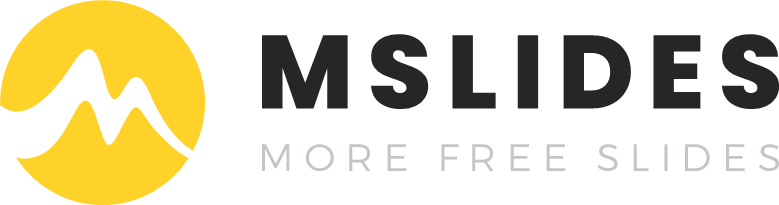 Free PowerPoint Templates and Google Slides Themes.
NOT to be sold as is or modified!
Thanks for downloading! 
You can read our terms of use to learn more. If you have any questions, you can go to mslides.com to leave a comment or sent message to us.